MC1R-Mutation“ Ginger ”-geneRothaarigen
Familienanamnese
Die ersten Leute, die rotes Haare haben, sind die Neandertaler. Sie haben Genen getragen, die bis heute noch in der menschliche Population  beobachtbar sind.
Rot ist eine Haarfarbe, die von tiefem Mahagonirot bis zu heller Kupferfarbe variert.
Das sogenannte „Ginger“-Gen ist für rote Haare und Sommersprossen verantwortlich
Phäomelanin
Melanocortinrezeptor 1 (MC1R)
Name/ Symbole
Lage
Funktion
Krankheiten
Genetische Variantionen
Cytogenetische Lage: 16q24.3
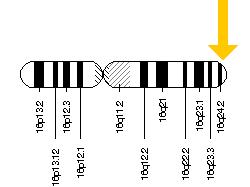 Der MC1R-Gen befindet sich in dem langen Schulter(q) der Chromosome 16 in der Position: 24.3
MELANINEUMELANIN                                                                                                                                                                         PHÄOMELANIN
Melanocortin 1 Receptor
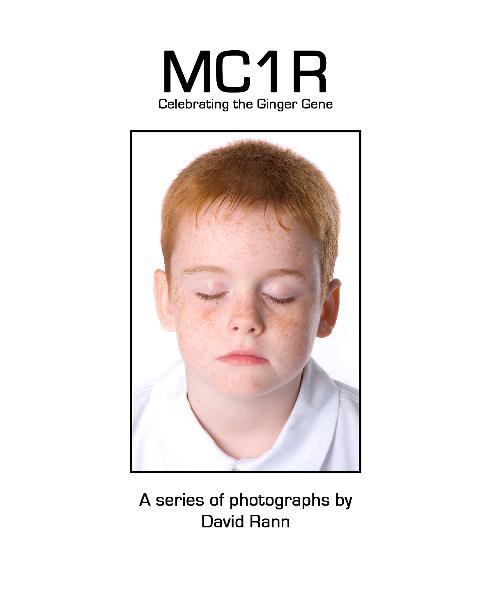 Krankheiten     Melanoma
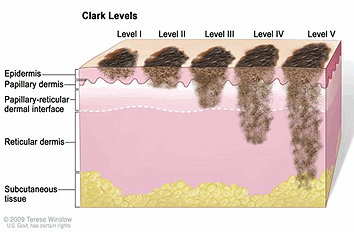 UV- Strahlen
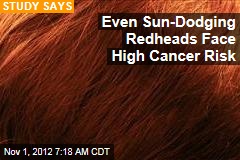 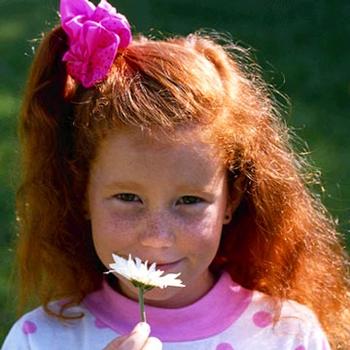 Oculocutaneus Albinismus
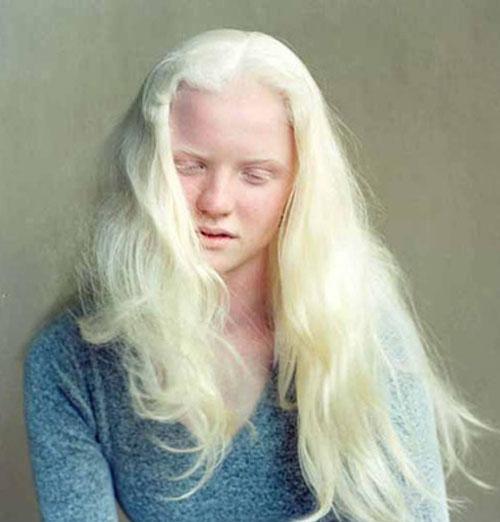 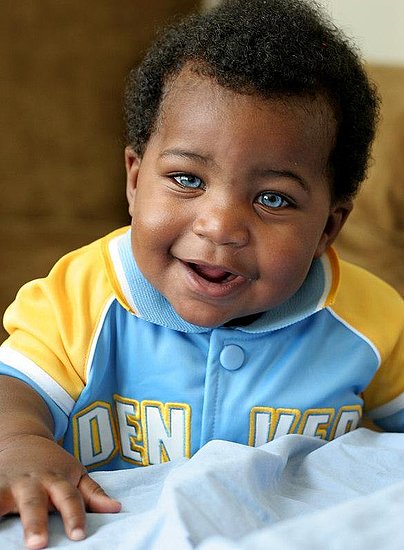 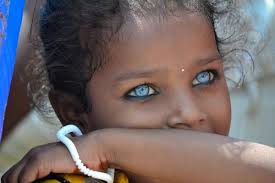 Wortschatz
Das Anweisen,- инструкция, указание
Der Art, en- вид, форма
Das Inhalt, e- съдържание
Der Schulter, n- рамо
Die Sehevermögen, - зрение = das Sehen
Die Sommersprosse,-n- лунички
OCA2- oculocutaneus Albinismus Typ2
UV-Strahlen- UV-лъчи
Quellen
Google.bg
PubMed.gov
Wikipedia
Danke für die Aufmerksamkeit